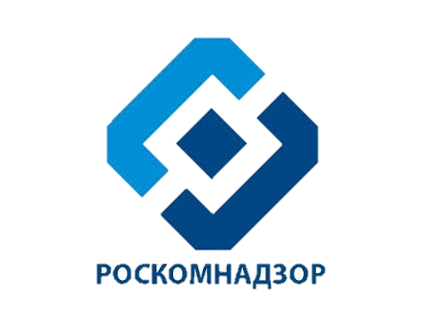 Анализ типичных нарушений законодательства операторами, являющимися государственными или муниципальными органами власти в Центральном федеральном округе
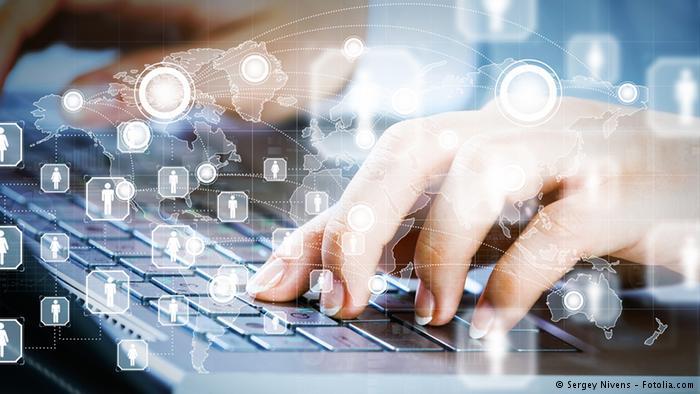 Начальник отдела по защите прав субъектов персональных данных, надзора в сфере массовых коммуникаций и информационных технологий Управления Роскомнадзора по Ивановской области В.А. Костин
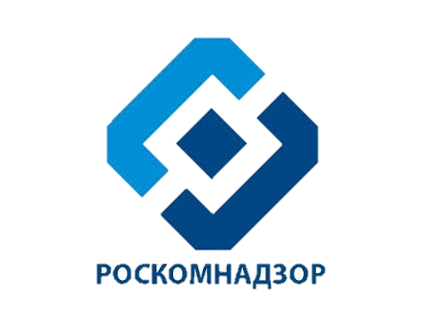 Нарушения нормативно-правовых актов в сфере обработки персональных данных
Федеральный закон от 27.07.2006 г. № 152-ФЗ «О персональных данных»
Постановление Правительства Российской Федерации от 21 марта 2012 г. № 211 «Об утверждении Перечня мер, направленных на обеспечение выполнения обязанностей, предусмотренных Федеральным законом «О персональных данных» и принятыми в соответствии с ним нормативными правовыми актами, операторами, являющимися государственными или муниципальными органами»
Постановление Правительства Российской Федерации от 15.09. 2008 № 687 "Об особенностях обработки персональных данных, осуществляемой без использования средств автоматизации"
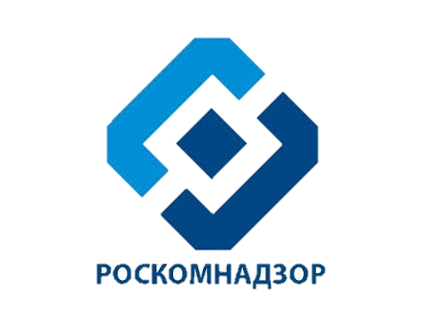 Нарушения нормативно-правовых актов в сфере обработки персональных данных  (продолжение)
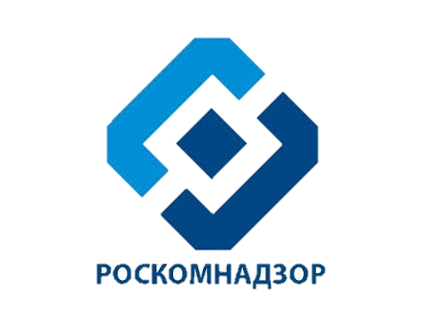 Наиболее типичные нарушения требований Федерального закона от 27.07.2006 г. № 152-ФЗ «О персональных данных»
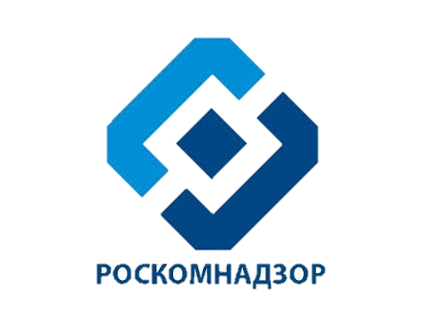 Наиболее типичные нарушения Постановления Правительства Российской Федерации от 21 марта 2012 г. № 211
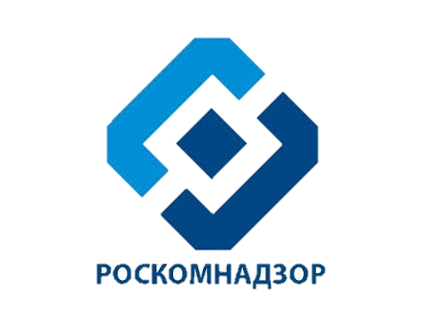 Наиболее типичные нарушения Постановления Правительства Российской Федерации от15.09. 2008 № 687 "Об особенностях обработки персональных данных, осуществляемой без использования средств автоматизации"
Основные выводы и предложения
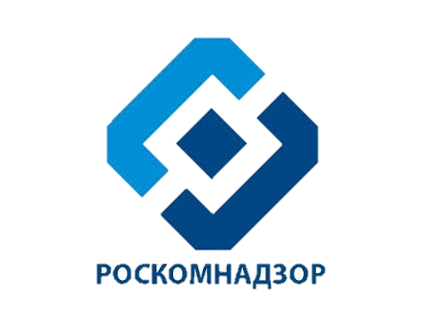 Выявляемые ТО Роскомнадзора нарушения связаны с несоответствием предоставляемой информацией в уведомлениях и информационных письмах и «реальным положением дел» при обработке персональных данных.
Исполнение законодательства в сфере персональных данных воспринимается операторами как дополнительная нагрузка, часто имеющая характер формального подхода .
Операторы предоставляют свой пакет документов или же пакет документов, разработанный сторонней организацией. Работы по координации при подготовке документов со стороны структурных подразделений, отвечающих за работу с органами МСУ, не существует.

Основное предложение: организовать системную работу с органами местного самоуправления через структурные подразделения областных администраций
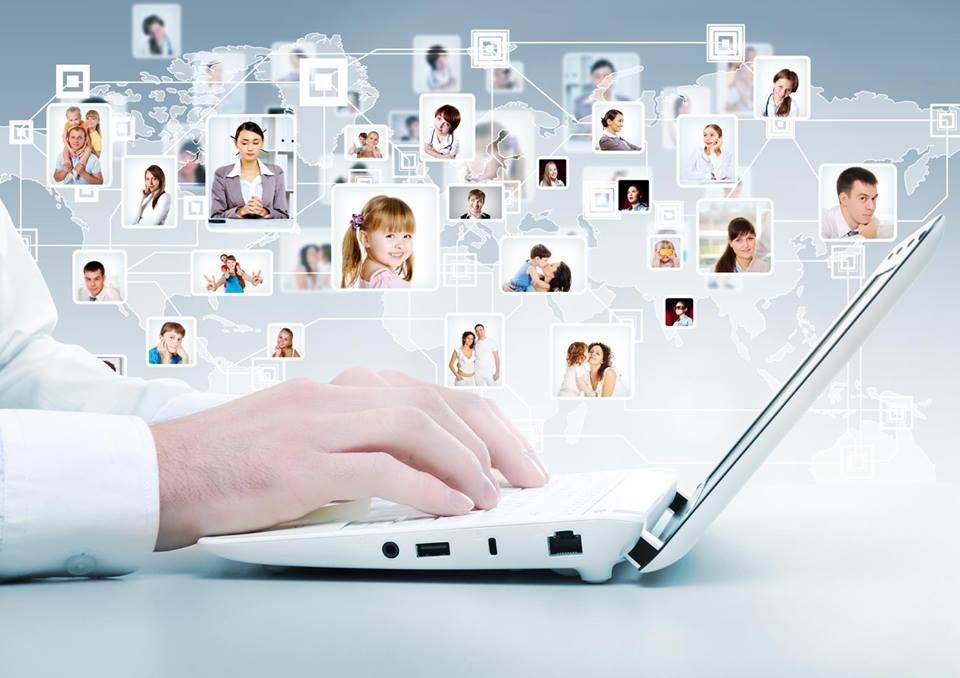 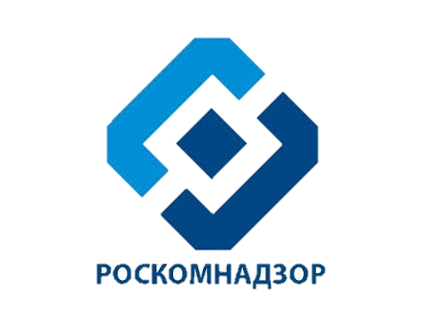 Спасибо за внимание!